КОМПЕТЕНТНІСНИЙ ПІДХІД У РЕАЛІЗАЦІЇ ЗМІСТУ НАВЧАННЯ ОСВІТНЬОЇ ГАЛУЗІ «СУСПІЛЬСТВОЗНАВСТВО»
Третьякова О.В., методист з історії, правознавства навчально-методичного відділу координації освітньої діяльності та професійного розвитку Сумського ОІППО
ОФІЦІЙНА ІНФОРМАЦІЯ
Закон України «Про освіту»

       Закон України «Про повну загальну середню освіту»

       Лист Міністерства освіти і науки України від 28.05.20 № 1/9-291 «Щодо можливостей
використання сервісів для дистанційного навчання»

       Лист Міністерства освіти і науки України від 22.07.2020 № 1/9-394 «Про переліки 
навчальної літератури, рекомендованої Міністерством освіти і науки України для 
використання у закладах освіти у 2020-2021 навчальному році»(https://goo.gl/93BNko)

	Лист Міністерства освіти і науки України від 05.08.2020 № 1/9-420 «Щодо організації
роботи закладів загальної середньої освіти у 2020-2021 навчальному році»

      Лист Міністерства освіти і науки України від 11.08.2020  № 1/9-430 «Щодо методичних 
рекомендацій про викладання навчальних предметів у закладах загальної середньої освіти 
у 2020-2021 навчальному році»
НАВЧАЛЬНІ ПРОГРАМИ
«Всесвітня історія» 10-11 клас (рівень стандарту) (наказ Міністерства освіти і науки України   від  23.10.2017 № 1407)
       «Історія України. Всесвітня історія. 10-11 класи» зі змінами (наказ Міністерства
освіти і науки України від  21.02.2019  № 236)

	 Інтегрований курс «Історія: Україна і світ. 10-11 класи» 
      
	Навчальні  програми розміщено на сайті Міністерства освіти і науки України
http://mon.gov.ua/activity/education/zagalna-serednya/gromadske-obgovorennya-program-10-11x-klasiv.html
https://mon.gov.ua/ua/npa/pro-vnesennya-zmin-do-navchalnih-program-z-istoriyi-ukrayini-dlya-5-9-ta-10-11-klasiv-zakladiv-zagalnoyi-serednoyi-osviti
НАВЧАЛЬНІ ПРОГРАМИ
«Правознавство» 10-11 класи. Програма для загальноосвітніх навчальних закладів
(профільний рівень) (накази Міністерства освіти і науки  України  від 14.07.2016  № 826,             
від 23.10.2017 № 1407)

       Інтегрований курс «Громадянська освіта» 10 клас

       Навчальні  програми розміщено на сайтах: 
       Міністерства освіти і науки України  
http://mon.gov.ua/activity/education/zagalna-serednya/gromadske-obgovorennya-program-10
11x-klasiv.html
        Державної наукової установи  «Інститут модернізації  змісту освіти»
https://imzo.gov.ua/osvita/zagalno-serednya-osvita-2/navchalni-prohramy-5-9-klasy-naskrizni-zmistovi-liniji/pravoznavstvo-9-klas-naskrizni-zmistovi-liniji/
НАВЧАЛЬНІ ПРОГРАМИ КУРСІВ ЗА ВИБОРОМ ТА ФАКУЛЬТАТИВІВ
Наскрізний інтегрований курс за вибором «Культура добросусідства» (листи Державної 
наукової установи «Інститут модернізації змісту освіти» Міністерства освіти і науки України 
від 15.06.2018   № 22.1/12-Г-366, Міністерства освіти і науки України від 09.07.2018                           
№ 1/9-438) 

	Курс за вибором  «Міжнародне гуманітарне право» для учнів 10 (11) класів закладів 
загальної середньої освіти (лист Міністерства освіти і науки України від 02.07.2018                         
№ 22.1/12 – Г-470)

	Перелік навчальних програм, підручників та навчально-методичних посібників, 
рекомендованих Міністерством освіти і науки України для використання в основній та 
старшій школі закладів загальної середньої освіти з навчанням українською мовою 
https://docs.google.com/spreadsheets/d/16NyRYEKgeQ4T5BE68La-s2gn0q2MPyIWSWx-Vdw-
zmA/edit?ts=5a364195#gid=1078780689 
      
       Програма зовнішнього незалежного оцінювання результатів навчання з історії України, 
здобутих на основі повної загальної середньої освіти (наказ Міністерства освіти і науки 
України від 26.06.2018 № 696) 
http://testportal.gov.ua//wp-content/uploads/2016/12/Programa_2020_istoriya.pdf
ОРГАНІЗАЦІЯ НАВЧАННЯ В УМОВАХ КАРАНТИНУ
ЦИФРОВІ ІНСТРУМЕНТИ ТА СЕРВІСИ
ІСТОРИЧНА ОСВІТА В УМОВАХ РЕАЛІЗАЦІЇ КОНЦЕПЦІЇ НОВОЇ УКРАЇНСЬКОЇ ШКОЛИ
Реалізація мети здійснюється через розвиток основних складових  історичної  свідомості:

накопичення знань про основні події, явища та процеси, їх інтерпретація; 

оволодіння способами розумових дій, необхідних для осягнення сучасного та прогнозування майбутнього (логічне, аналітичне, критичне,  творче мислення); 

співпереживання людям, які опинилися у вирі несприятливих історичних подій (емпатійне мислення).
КОМПЕТЕНТНІСНИЙ ПІДХІД У НАВЧАННІ
ІСТОРІЯ УКРАЇНИ 11 КЛАС
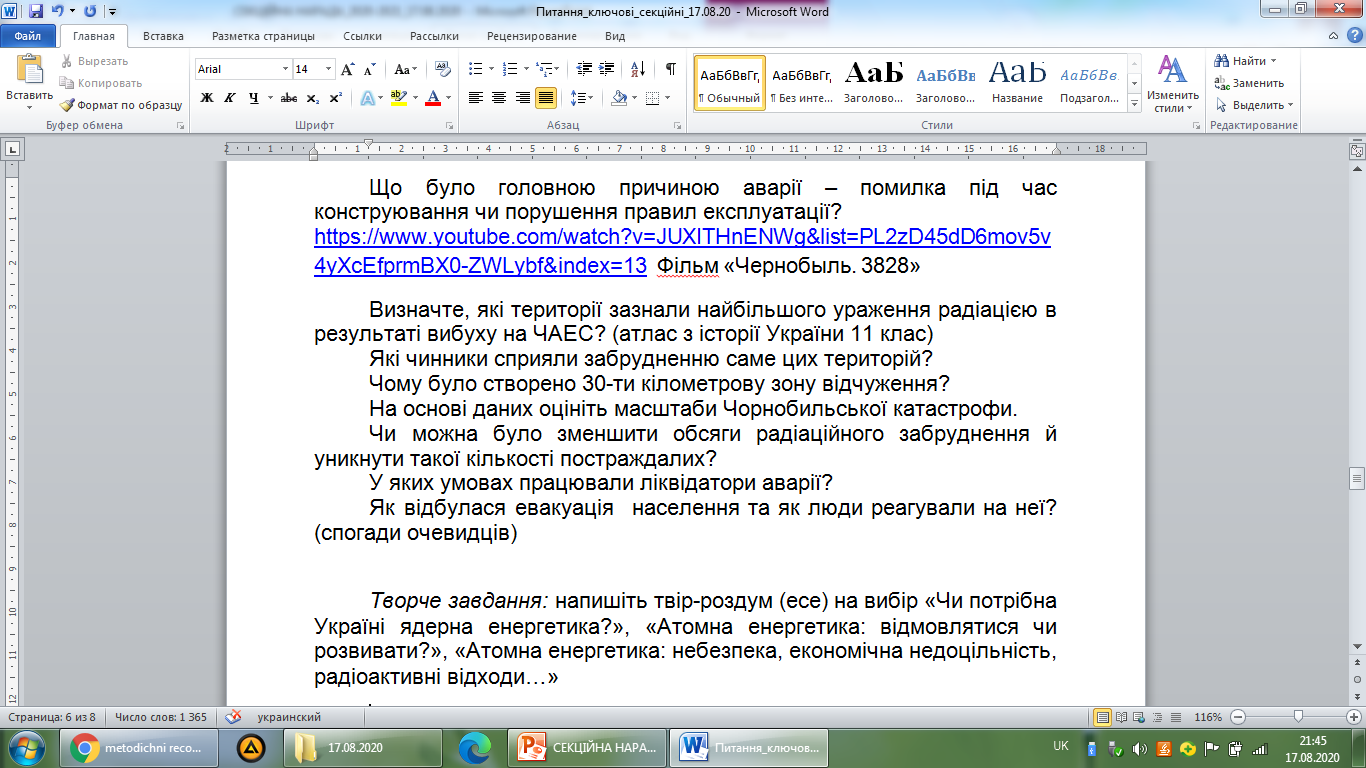 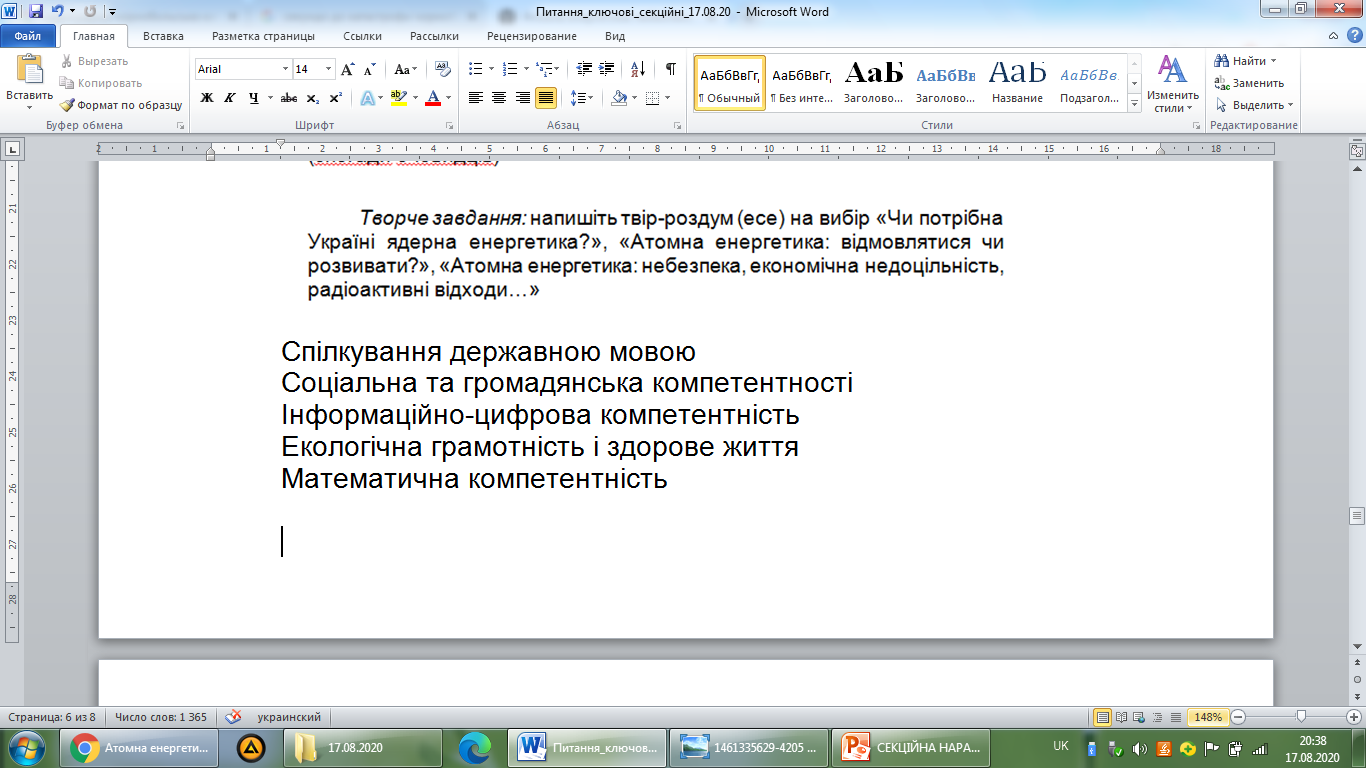 ІСТОРІЯ УКРАЇНИ  10 КЛАС
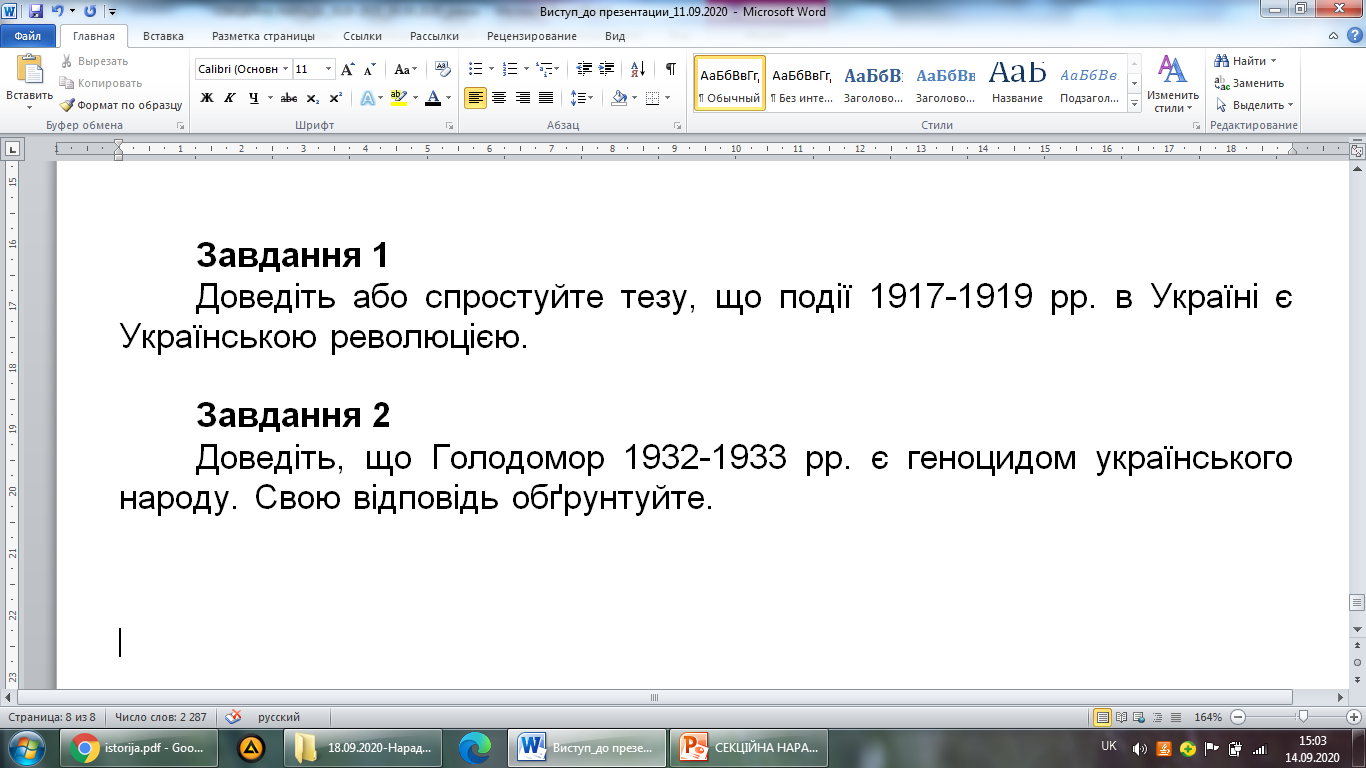 ІНТЕГРОВАНИЙ КУРС «ГРОМАДЯНСЬКА ОСВІТА» 10 КЛАС
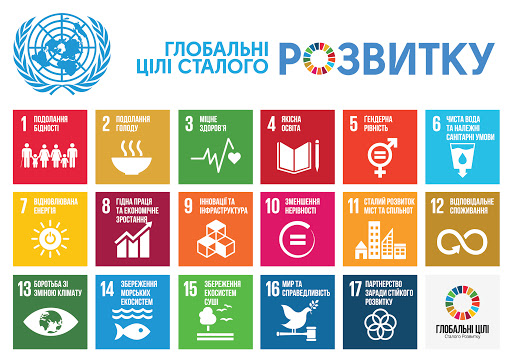 СТАЛИЙ РОЗВИТОК ЯК СПОСІБ ЗБЕРЕЖЕННЯ ДОВКІЛЛЯ 

      Які основні цілі сталого розвитку, визначені ООН? 
      На вашу думку, чому саме ці цілі є пріоритетними?
      Чи замислювались ви над питанням від кого залежить ваша безпека, безпека сім’ї та суспільства в цілому?
       У чому полягає суспільна цінність стабільності та безпеки (соціальна і громадянська компетентності)
       Як ви вважаєте, чи забезпечує достатньо можливостей для цього сучасний розвиток демократії в Україні? (соціальна та громадянська компетентності)
       Знайдіть інформацію про найбільш поширені соціальні протиріччя, що загрожують суспільній небезпеці (інформаційно-цифрова)
       Визначте природні загрозі, що існують для сучасного суспільства (основні компетентності у природничих науках і технологіях)
       Визначте техногенні загрози, що існують для сучасного суспільства (екологічна грамотність і здорове життя)
       Знайдіть інформацію про найбільш поширені природні та техногенні катастрофи, що загрожують суспільній безпеці (інформаційно-цифрова)
        Що треба знати, щоб розв’язати глобальні проблеми сучасності?
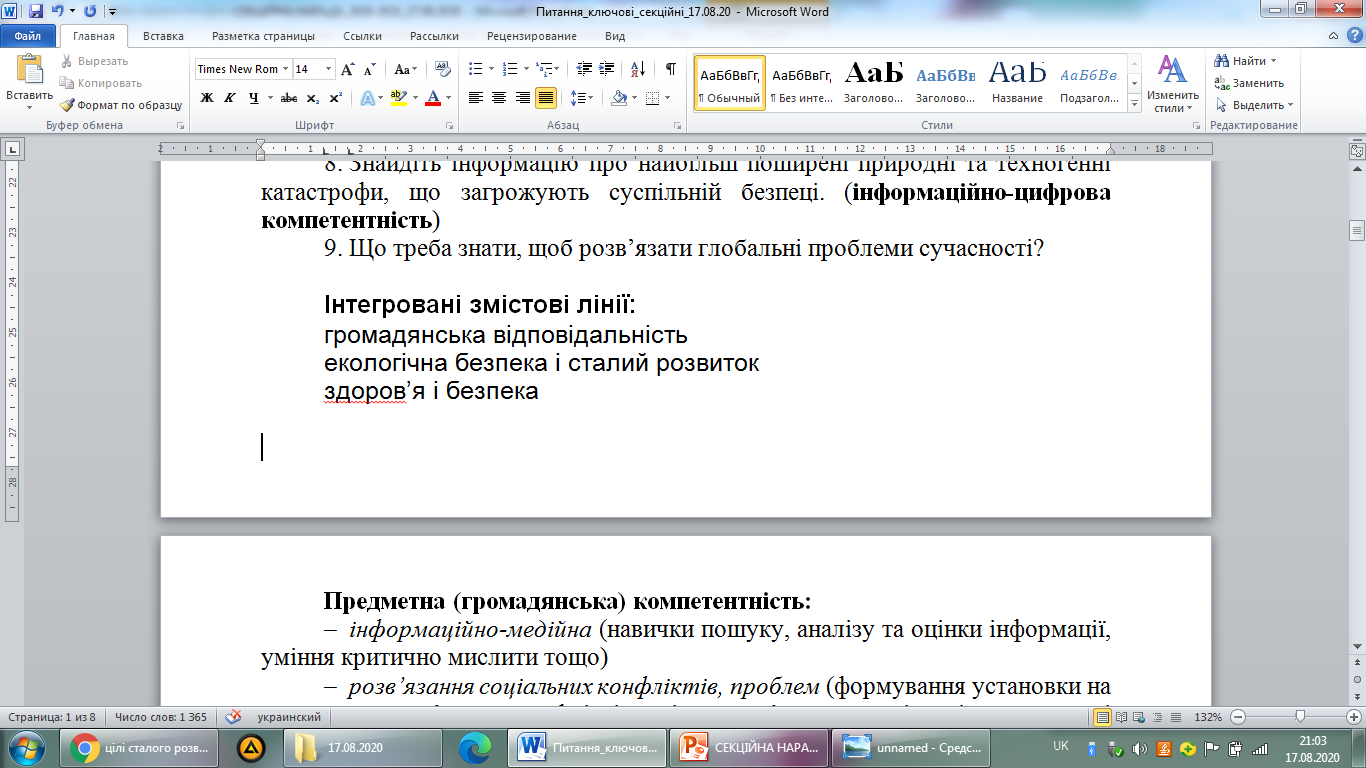 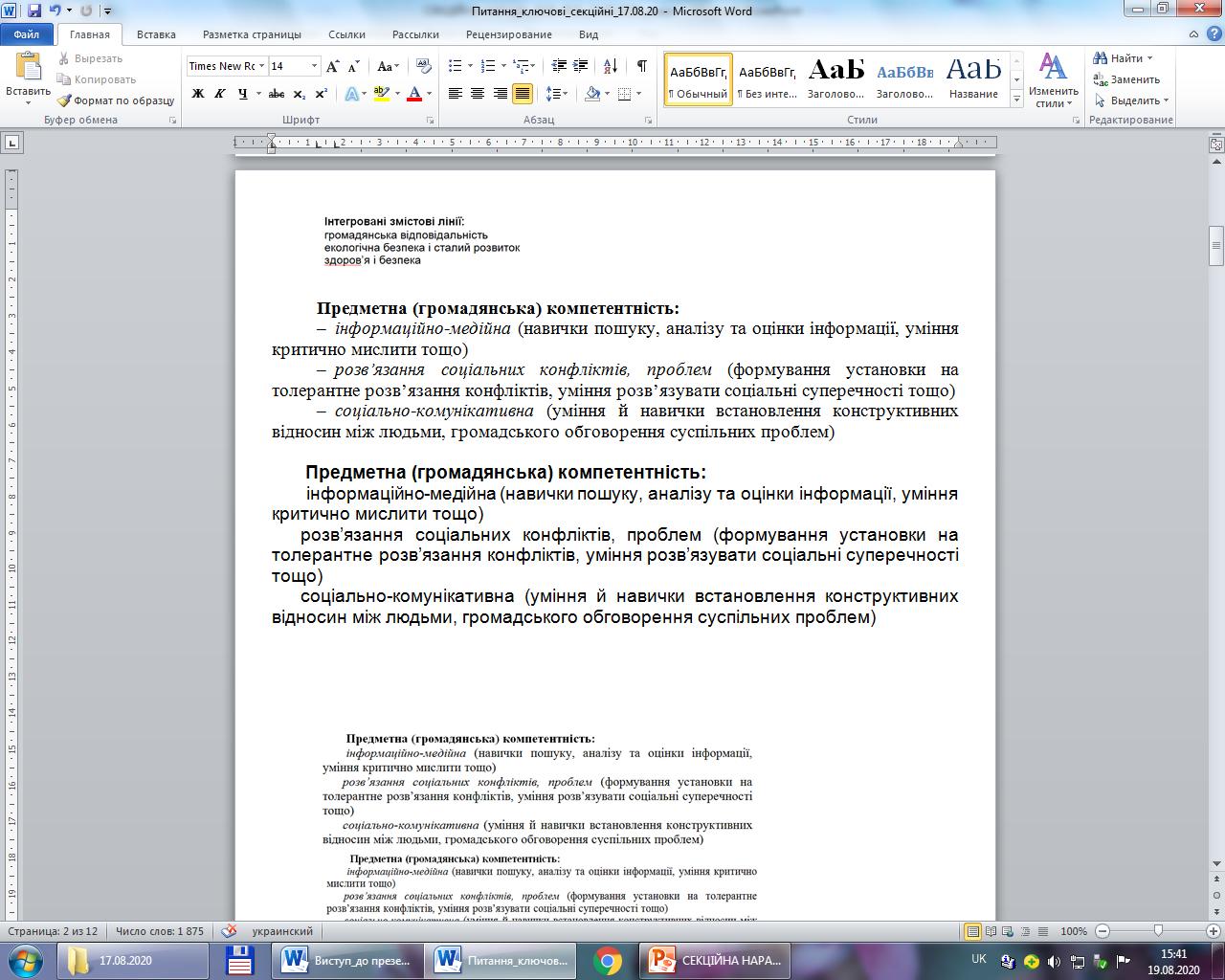 ІНТЕГРОВАНИЙ КУРС «ГРОМАДЯНСЬКА ОСВІТА» 10 КЛАС
СТЕРЕОТИПИ. ДИСКРИМІНАЦІЯ. УПЕРЕДЖЕННЯ.
      Розкажіть про національні та етнічні стереотипи, які характеризують особливі
прикмети представників різних національностей (соціальна та громадянська компетентності)
      Наведіть приклади з історії, коли стереотипи використовуються як зброя для пропаганди расизму і ксенофобії? (наприклад: антисемітська пропаганда в Німеччині у  20-30-рр. ХХ ст., яка призвела до знищення 6 млн. євреїв) (математична компетентність)
      Яка роль відводиться інформаційній війні у формуванні стереотипного мислення? Хто
цим користується? (інформаційно-цифрова компетентність)
      Чи можна вважати дискримінацією колоніальне поневолення інших народів? 
      Чи змінюються стереотипи з часом, піддаючись впливу різних факторів?
      Висновок: Д. – тягне за собою негативні наслідки, вона призводить до приниження гідності окремої особистості або цілої групи людей позбавляє їх участі у суспільно-громадському житті. Найбільшим проявом Д. є расизм.

Громадянська  компетентність: соціально-комунікативна (встановлення конструктивних відносин між людьми), інформаційно-медійна (аналіз та оцінка інформації, уміння критично мислити), розв’язання  соціальних  конфліктів, проблем (уміння розв’язувати соціальні суперечності, формування толерантного ставлення)
ДОСЛІДНИЦЬКА ДІЯЛЬНІСТЬ НА УРОКАХ ІСТОРІЇ
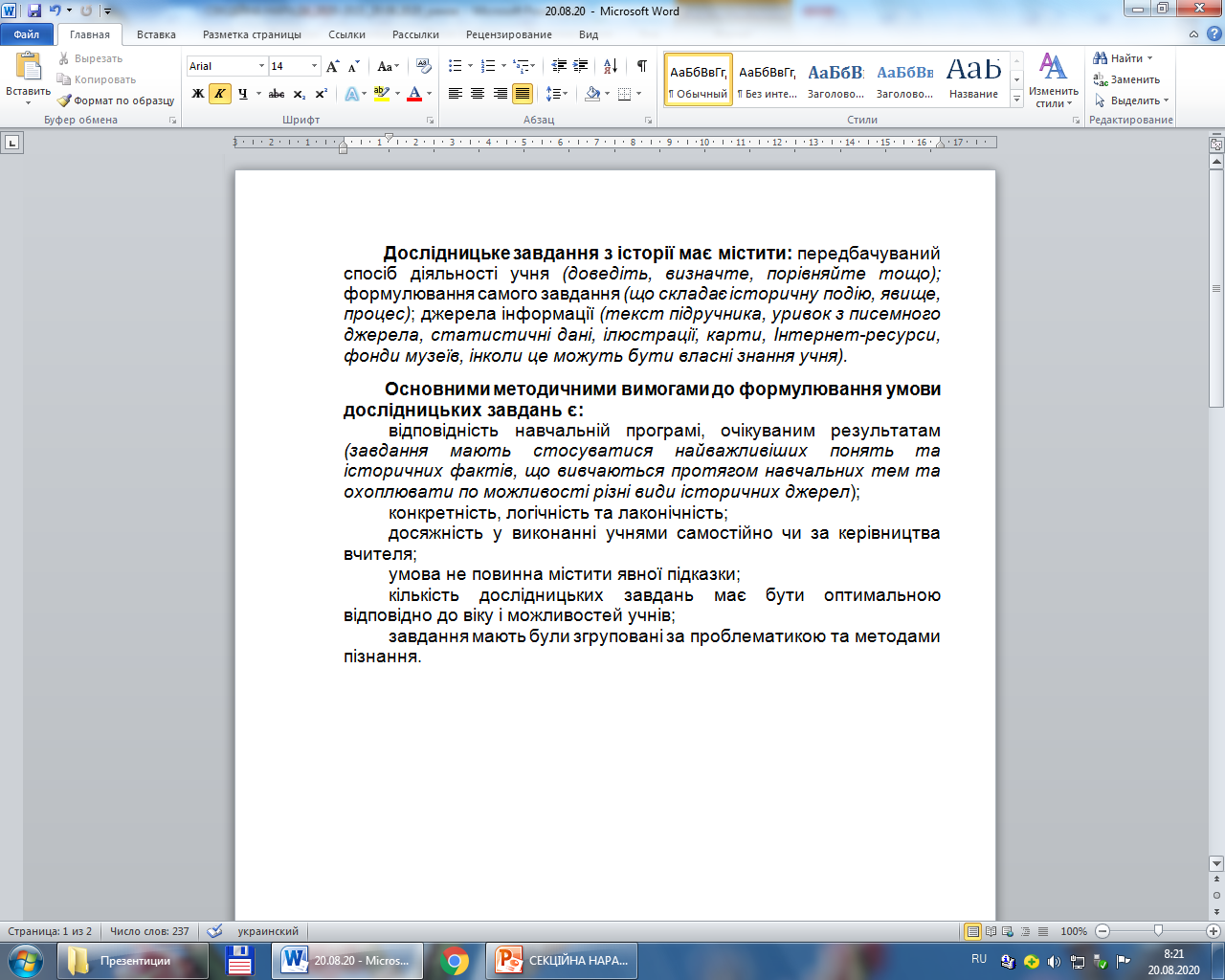 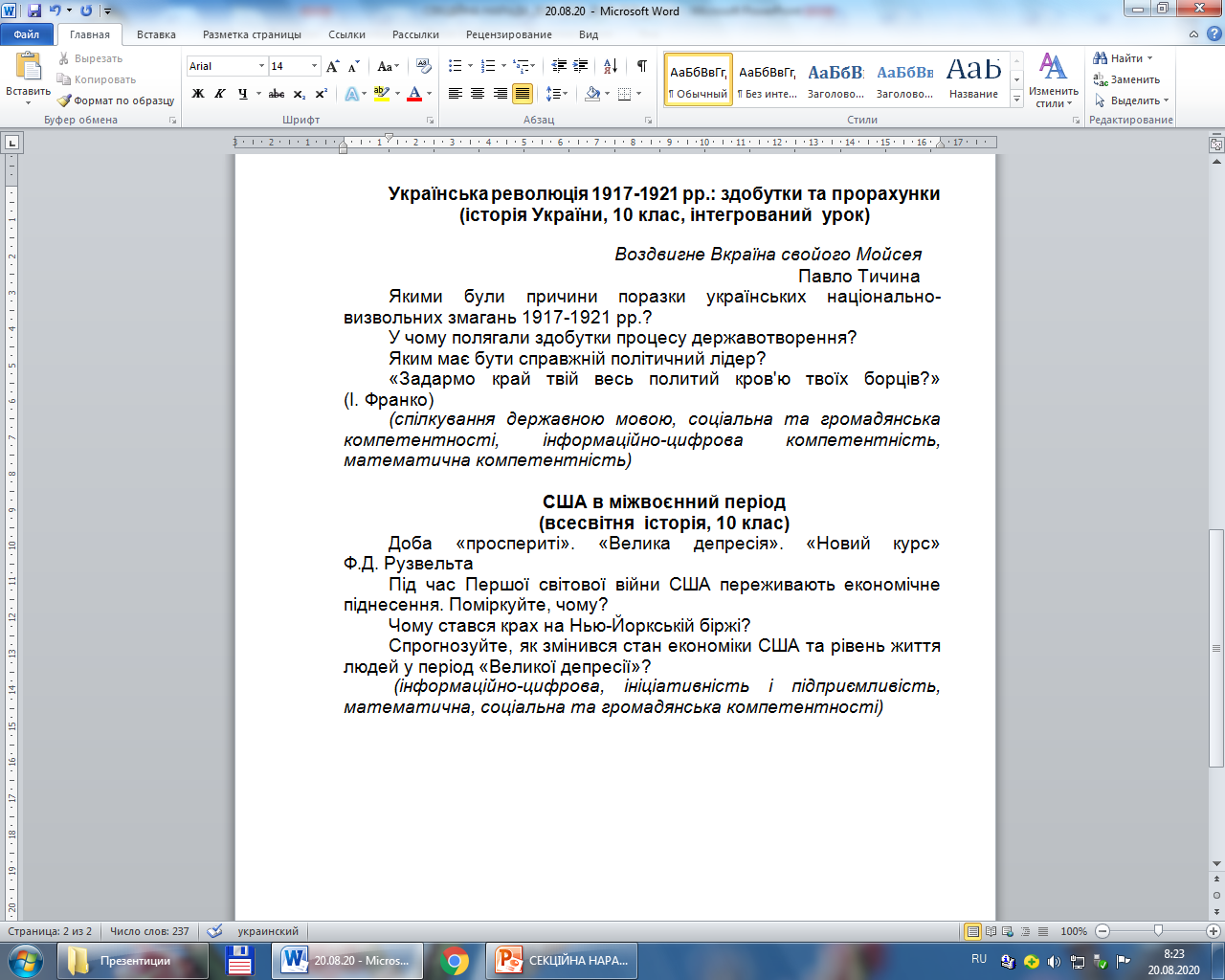 ДОСЛІДНИЦЬКА ДІЯЛЬНІСТЬ НА УРОКАХ ІСТОРІЇ
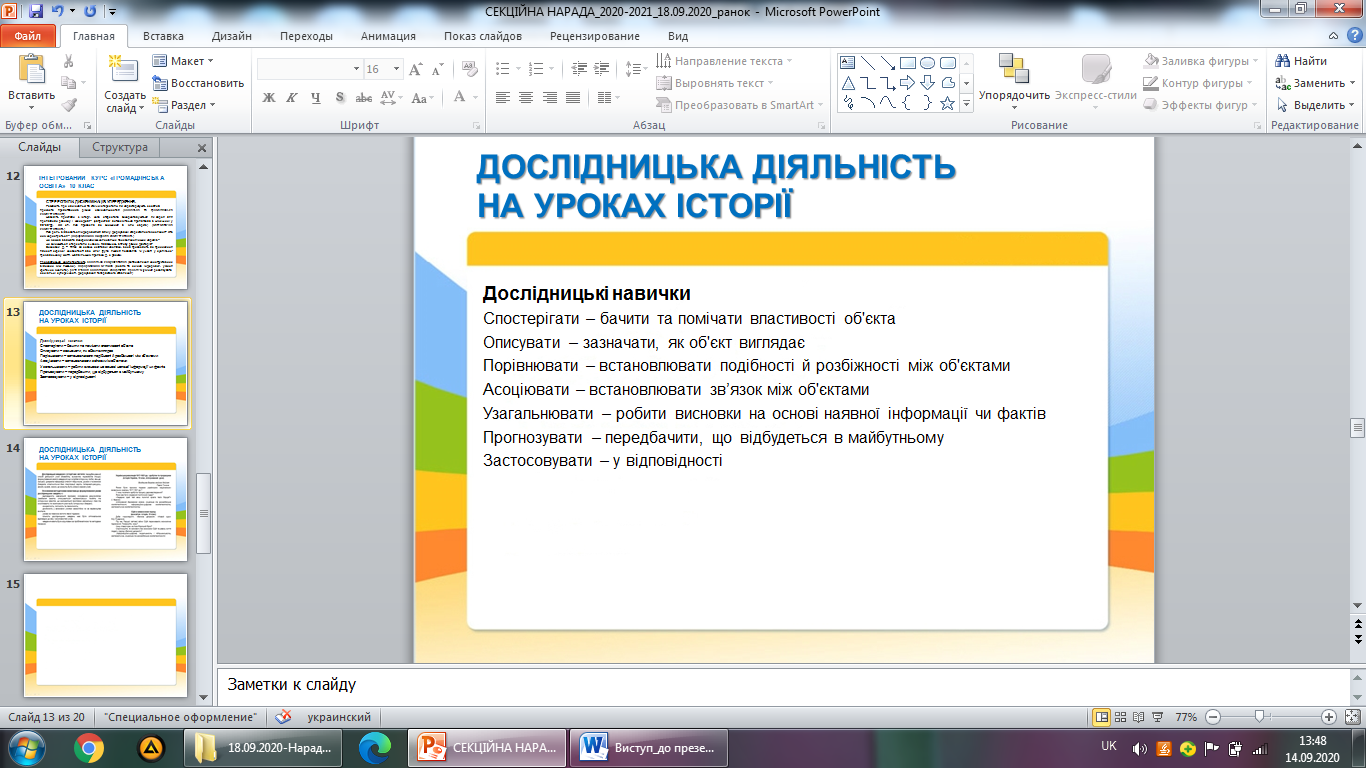 НА ДОПОМОГУ ВЧИТЕЛЮ
Інтегрований курс  «Історія: Україна і світ» (загальний огляд)
https://www.youtube.com/watch?v=7RJj_xAH1Cg&feature=youtu.be
	Освітній портал «Освіта.UA» URL. (дата звернення: 12.06.2020)
http://ru.osvita.ua 
	Українського інституту вивчення Голокосту «Ткума»
http://tkuma.dp.ua/ua/obrazovanie/konkurs-rabot
       НАТО – cила, що захищає мирних громадян (посібник)     https://bit.ly/2Rbr7K2
http://natodef.gromadosvita.org.ua/downloads/nato-defender.pdf     
       Брошура «Українське військо 1917-1921»
https://uinp.gov.ua/elektronni-vydannya/broshura-ukrayinske-viysko-1917-1921
         Бабин Яр: людина, влада, історія
http://history.kby.kiev.ua/ 
       Путівник для вчителя. Інтерактивна версія (віртуальна виставка «Бабин Яр: пам'ять на тлі історії» та документальний фільм «Бабин Яр у пошуках пам'яті»   http://osvita.kby.kiev.ua/
НА ДОПОМОГУ ВЧИТЕЛЮ
Онлайн-курс «Права людини в освітньому просторі» (лист Міністерства освіти і науки України від 20.03.2019 №1/11-2803) 
https://courses.ed-era.com/courses/course-v1:EDERA_OSCE+HRE101+2019/about 

    Портал «Медіаосвіта та медіаграмотність» http://www.medialiteracy.org.ua/ 

    Посібник «Медіаграмотність на уроках суспільних дисциплін» http://www.aup.com.ua/upd/mo.pdf

    Медіаграмотність: підручник для вчителів 
https://www.aup.com.ua/sindi-sheybe-feyz-rogou-mediagramotni/

    Школа – територія прав людини (навчально-методичні матеріали у сфері прав людини)
https://edu.helsinki.org.ua/sites/default/files/userfiles/posibnyk.pdf

     Шкільний календар прав людини 
http://ippo.kubg.edu.ua/wp-content/uploads/2016/12/shkilnyj_kalendar_prav_liudyny.pdf 		     
     Навчальний посібник «Освітні практики із запобігання  інфодемії, або Як не ізолюватися
від   правди» (Академія  української преси та ГО «Інтерньюз-Україна»)
https://www.aup.com.ua/osvitni-praktiki-iz-zapobigannya-info/
НА ДОПОМОГУ ВЧИТЕЛЮ
Громадянська відповідальність: 80 вправ для формування громадянської та
соціальної компетентностей під час вивчення різних шкільних предметів. 5-9 клас. 
Посібник для вчителя (лист Інституту модернізації змісту освіти Міністерства освіти і науки України від 26 липня 2017 року № 21.1/12-Г-451)









Освітня платформа «Живемо в демократії»
https://drive.google.com/file/d/12rx9vjPKufmJyuArWQ7LxlxDrDRNDkVp/view
http://www.living-democracy.com.ua –
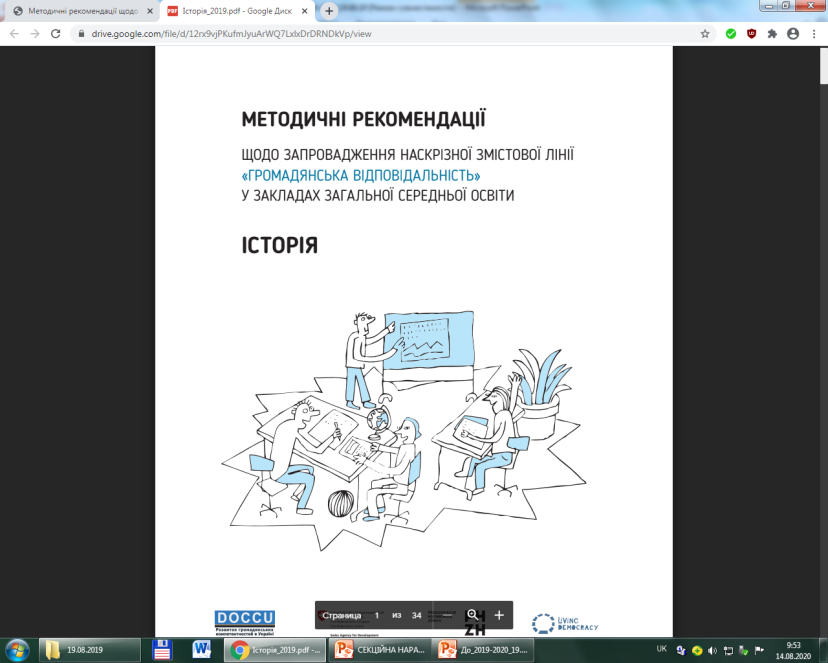 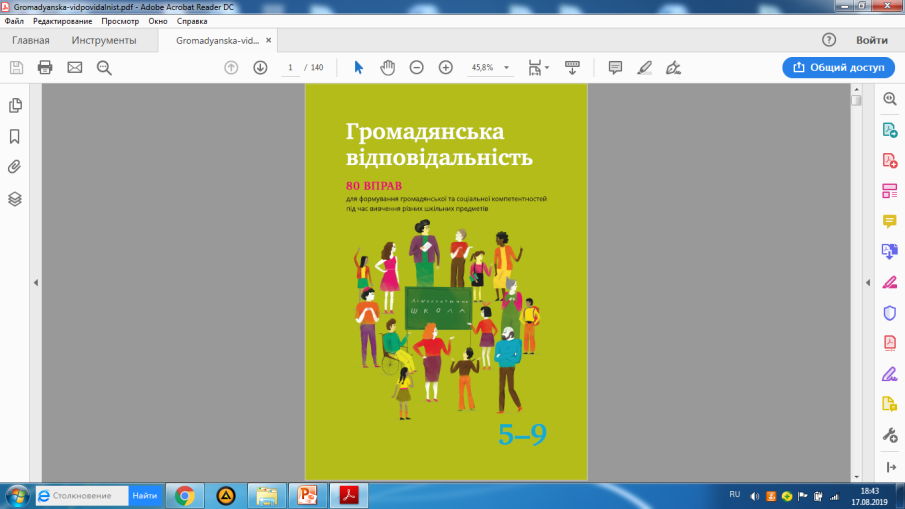 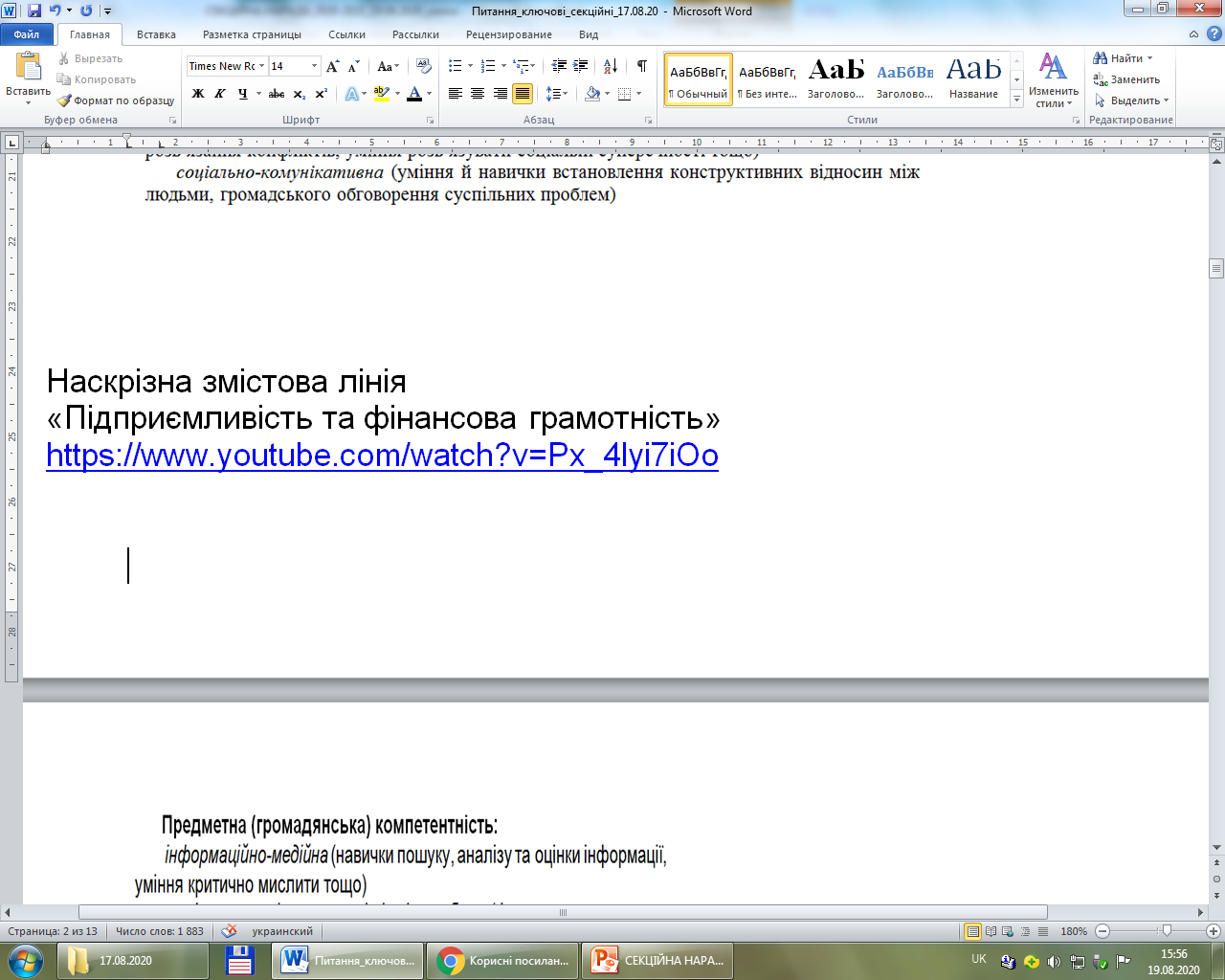 НА ДОПОМОГУ ВЧИТЕЛЮ
Українська історія в кінофільмах: посібник для вчителя /Волошенюк О.В., Мокрогуз О.П., та інші / за редакцією Волошенюк О.В., Іванова В.Ф. – Київ : ЦВП, АУП, 2018. – 57 с. (схвалено науково-методичною радою  з питань освіти Міністерства освіти і науки України від 07.05.2019  протокол № 1 (лист від 21.06.2019  № 22.1/12-Г-441)

Методичний посібник «Організація дистанційного навчання в школі. 
Мeтодичні рекомендації» (авт. А. Лотоцька, А. Пасічник) (лист 
Інституту модернізації змісту освіти  від 18.06.2020 № 22.1/12Г-372 
схвалено  до використання у закладах загальної  середньої  освіти) 

https://cutt.ly/9iveDyc 




       Організація освітнього процесу в школах України в умовах карантину: аналітична 
записка / Л. Гриневич, Л. Ільїч, Н. Морзе, В. Прошкін, І. Шемелинець, К. Линьов, Г. Рій]. Київ: 
Київський університет імені Бориса Грінченка, 2020. 76 с. 

        Дистанційні та змішані формати навчання (онлайн-курс для вчителів та директорів
шкіл) https://courses.ed-era.com/courses/course-v1:MON-DECIDE+1+2020/about

	Тулбокс - збірка вправ та матеріалів для формування та оцінки громадянських 
компетентностей  https://www.schools-for-democracy.org/onlain-resursy/toolbox, 
«Практичний посібник для шкіл з використанням інструменту демократичного розвитку»
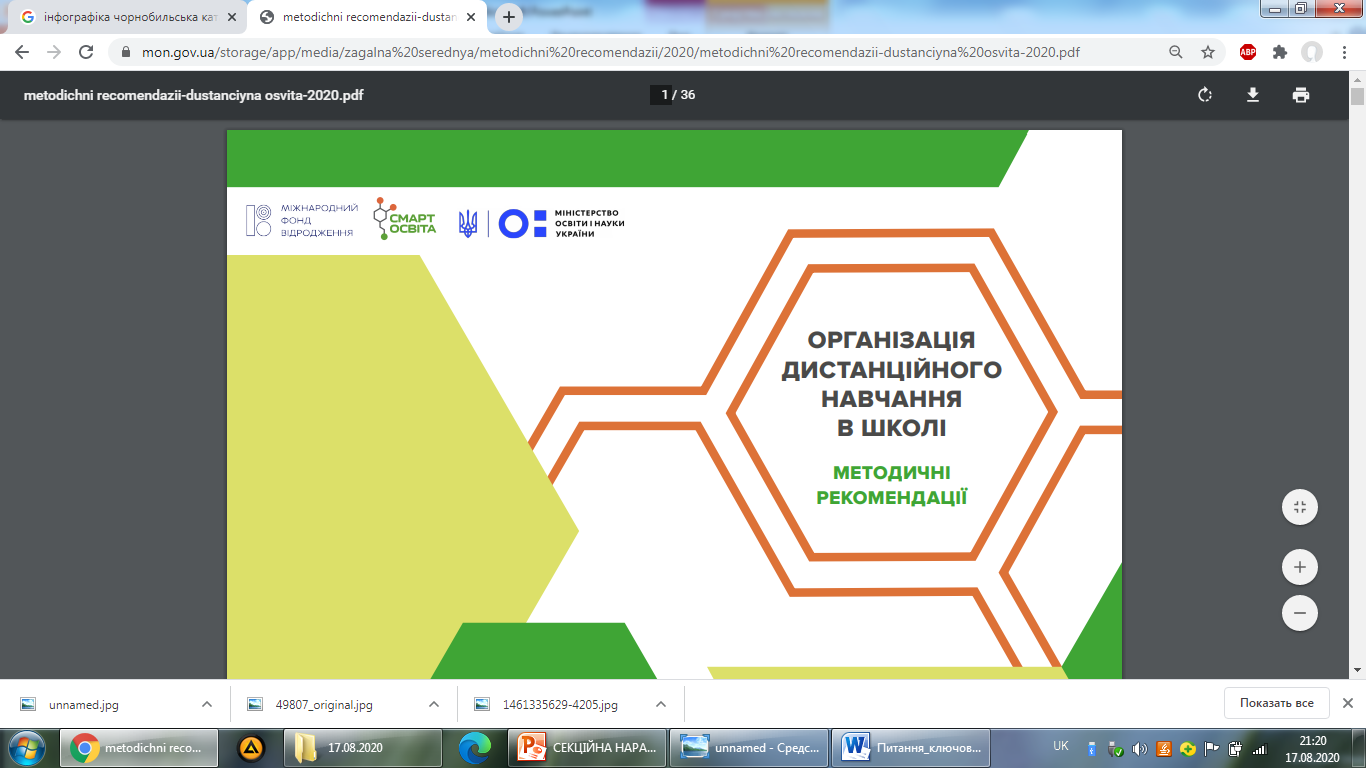 ДЯКУЄМО ЗА УВАГУ !